NAEYC Accreditation
Of Early Learning Programs
Class Portfolio Template
January 2021
Template Instructions
January 2021
1. Download the template to your desktop and save as:	[NAEYC Program ID_Program Name_Age Category]. 	Example: 123456_MickeysPlayhouse_Toddlers 2. On slide 5, input the following information: 	Program Name, NAEYC Program ID, Age Category 3. Full assessment item language, guidance, and age categories are included in the notes section of each slide. Please Note: Use of this template does not guarantee program success for the assessment. NAEYC assessors will rate the quality of the individualized evidence input by the programs.
Template Instructions
January 2021
4. If your program does not have evidence for an item, please input a text box indicating your program does not meet the item to be rated No. Blank slides will be rated No automatically. 5. You can input pictures by selecting Insert from the toolbar, then selecting Pictures, and selecting the applicable picture for the assessment item.   6. You can input text captions by selecting Insert from the toolbar, then selecting Text Box, and typing in the applicable caption for the evidence.Please Note: Use of this template does not guarantee program success for the assessment. NAEYC assessors will rate the quality of the individualized evidence input by the programs
Template Instructions
January 2021
7. If your evidence needs to go on multiple sides, right click on the slide from the left side menu and select Duplicate Slide. Repeat as many times as needed to provide enough space for all applicable evidence needed to fully meet the assessment item. For portfolio tools and resources, visit our website at https://www.naeyc.org/accreditation/early-learning/toolsPlease Note: Use of this template does not guarantee program success for the assessment. NAEYC assessors will rate the quality of the individualized evidence input by the programs
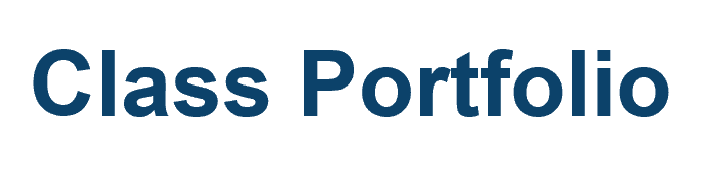 Program Name:
NAEYC Program ID Number:

Portfolio Age Category:
January 2021
1C.6 Example #1
[Speaker Notes: 1C.6: Show or describe two examples of how you help make children's play more complex.

Age Categories: ITPKS]
1C.6 Example #2
[Speaker Notes: 1C.6: Show or describe two examples of how you help make children's play more complex.

Age Categories: ITPKS]
1D.6
[Speaker Notes: 1D.6: Show two objects, materials, or visual images within your classroom that depict men and/or women in work, family, and/or personal roles.

Age Categories: ITPKS]
1D.7
[Speaker Notes: 1D.7: Show or describe one example of how children have opportunities to participate in decision making about class plans.

Age Categories: TPKS]
1D.8
[Speaker Notes: 1D.8: Show or describe one example of how you have anticipated problematic behavior and taken steps to prevent it. 

Examples of problematic behavior: Temper tantrums, not following directions, persistent whining, conflicts with other children and adults. 


Age Categories: TPKS]
2A.2: Example #1
[Speaker Notes: 2A.2: Show or describe two examples of how you change classroom materials or equipment as children’s skill levels change over time.


Age Categories: ITPKS]
2A.2: Example #2
[Speaker Notes: 2A.2: Show or describe two examples of how you change classroom materials or equipment as children’s skill levels change over time.


Age Categories: ITPKS]
2A.4
[Speaker Notes: 2A.4: Highlight and label two weeks of lesson plans to show where they include each of these content areas: literacy, mathematics, science, technology, creative expression and the arts, health and safety, social studies.

Technology: Equipment and machinery developed from scientific knowledge.

Examples of technology: Hand tools, microscopes, computers, clocks, keys, plumbing, wagons. 

Examples of social studies: Family, friends, community, social roles, social rules, geography, money, businesses, governments.


Age Categories: TPKS]
2A.5: Example #1
[Speaker Notes: 2A.5: Show or describe two examples of play experiences you have planned which are related to learning themes in the curriculum.

Examples of curriculum themes or topics: Seasons, farm animals, transportation, insects.

Age Categories: PKS]
2A.5: Example #2
[Speaker Notes: 2A.5: Show or describe two examples of play experiences you have planned which are related to learning themes in the curriculum.

Examples of curriculum themes or topics: Seasons, farm animals, transportation, insects.

Age Categories: PKS]
2C.1: Example #1
[Speaker Notes: 2C.1: Show or describe two examples of activities and materials that give children the chance to play physical games with rules and structure.

Examples of physical games with rules and structure: Hokey Pokey, Simon Says, Red Light/Green Light, hopscotch, tag.

Age Categories: PKS]
2C.1: Example #2
[Speaker Notes: 2C.1: Show or describe two examples of activities and materials that give children the chance to play physical games with rules and structure.

Examples of physical games with rules and structure: Hokey Pokey, Simon Says, Red Light/Green Light, hopscotch, tag.

Age Categories: PKS]
2D.3: Example #1
[Speaker Notes: 2D.3 Show or describe two examples of how you teach children to have discussions with each other to resolve interpersonal problems.

Interpersonal problems: Conflicts, disagreements, or misunderstandings between children or between children and staff. 

Age Categories: PKS]
2D.3: Example #2
[Speaker Notes: 2D.3 Show or describe two examples of how you teach children to have discussions with each other to resolve interpersonal problems.

Interpersonal problems: Conflicts, disagreements, or misunderstandings between children or between children and staff. 

Age Categories: PKS]
2D.4: Example #1
[Speaker Notes: 2D.4: Show or describe two examples of how you teach children to have discussions with each other to solve problems related to the physical world.

Examples of problems related to the physical world: How to retrieve a ball that has gone over a fence, using ramps to make cars go faster or further, putting puzzle pieces together.


Age Categories: PKS]
2D.4: Example #2
[Speaker Notes: 2D.4: Show or describe two examples of how you teach children to have discussions with each other to solve problems related to the physical world.

Examples of problems related to the physical world: How to retrieve a ball that has gone over a fence, using ramps to make cars go faster or further, putting puzzle pieces together.


Age Categories: PKS]
2E.15: Example #1
[Speaker Notes: 2E.15: Show or describe two examples of ways you help children connect print to spoken word.

Examples of print: Labels, classroom rules/routines, signs, posted letters, words, or sentences. 

Age Categories: TPKS]
2E.15: Example #2
[Speaker Notes: 2E.15: Show or describe two examples of ways you help children connect print to spoken word.

Examples of print: Labels, classroom rules/routines, signs, posted letters, words, or sentences. 

Age Categories: TPKS]
2E.16
[Speaker Notes: 2E.16: Show or describe how children have chances to retell or reenact events in storybooks.


Age Categories: PKS]
2E.17: Example #1
[Speaker Notes: 2E.17: Show two examples of lesson plans that link books to current learning topics, themes, or activities. 


Age Categories: PKS]
2E.17: Example #2
[Speaker Notes: 2E.17: Show two examples of lesson plans that link books to current learning topics, themes, or activities. 


Age Categories: PKS]
2E.18
[Speaker Notes: 2E.18: Show that writing materials or activities are readily available in three learning centers other than the writing center.

Learning centers: Defined areas within a classroom prepared with a selection of materials that promote learning in a specific content area, such as art or science. 

Examples of learning centers: Blocks/construction, writing table, woodworking, library, creative arts, manipulatives, science and collections.

Age Categories: PKS]
2E.19
[Speaker Notes: 2E.19: Show through lesson plans or activity schedules that children have at least one opportunity daily to write or dictate their ideas. 


Age Categories: PKS]
2E.20
[Speaker Notes: 2E.20: Show or describe how you help children write the words and messages they are trying to communicate.


Age Categories: PKS]
2E.21
[Speaker Notes: 2E.21: Show that printed words about topics of current interest are posted in the classroom at eye level or made available on laminated cards.


Age Categories: PKS]
2E.22: Example #1
[Speaker Notes: 2E.22: Show and describe two examples of how you model the process of print writing.

Writing: The act of communicating thoughts, ideas, and information to others through use of print. 
Examples of writing: Lists, charts and graphs, letters, reflections on and responses to experiences, notes, instructions, signs, rules, procedures.


Age Categories: PKS]
2E.22: Example #2
[Speaker Notes: 2E.22: Show and describe two examples of how you model the process of print writing.

Writing: The act of communicating thoughts, ideas, and information to others through use of print. 
Examples of writing: Lists, charts and graphs, letters, reflections on and responses to experiences, notes, instructions, signs, rules, procedures.


Age Categories: PKS]
2E.23
[Speaker Notes: 2E.23: Show one example of a lesson plan about how writing is used in daily life.


Age Categories: PKS]
2E.24
[Speaker Notes: 2E.24: Show one example of a lesson plan in which you play a game that encourages kindergarteners and school-agers to identify phonemes in words

Phonemes: An individual sound within a spoken word. 
Examples of phonemes: The word “cat” is made up of 3 phonemes -- /k/, /æ/, and /t/ sounds

Age Categories: KS]
2E.25
[Speaker Notes: 2E.25: Show that kindergarteners’ and school-agers' schedules allow for time to write independently each day.


Age Categories: KS]
2F.12
[Speaker Notes: 2F.12: Show examples of toys and other materials of different shapes, sizes, colors, and visual patterns (two examples of each).

Examples of visual patterns: Polka dots, stripes, zigzags, checkerboard, hounds tooth, paisley, animal print.

Age Categories: ITPKS]
2F.13: Example #1
[Speaker Notes: 2F.13: Show or describe two examples of experiences or materials you provide that help children learn about number concepts.

Number concepts: The understanding of cardinal and ordinal number systems as related to objects and quantities and the static and dynamic nature of these relationships. 

Examples of number concepts: Teachers counting out-loud for toddlers and twos, children counting, books, games, use of manipulatives, sequencing.

Age Categories: TPKS]
2F.13: Example #2
[Speaker Notes: 2F.13: Show or describe two examples of experiences or materials you provide that help children learn about number concepts.

Number concepts: The understanding of cardinal and ordinal number systems as related to objects and quantities and the static and dynamic nature of these relationships. 

Examples of number concepts: Teachers counting out-loud for toddlers and twos, children counting, books, games, use of manipulatives, sequencing.

Age Categories: TPKS]
2F.14: Lesson Plan #1
[Speaker Notes: 2F.14: Show two lesson plans in which children learn to understand basic concepts of geometry.

Examples of basic concepts of geometry: Naming and recognizing two- and three-dimensional shapes, recognizing how figures are composed of different shapes.


Age Categories: PKS]
2F.14: Lesson Plan #2
[Speaker Notes: 2F.14: Show two lesson plans in which children learn to understand basic concepts of geometry.

Examples of basic concepts of geometry: Naming and recognizing two- and three-dimensional shapes, recognizing how figures are composed of different shapes.


Age Categories: PKS]
2F.16: Lesson Plan #1
[Speaker Notes: 2F.16: Show two lesson plans in which kindergartners and school-agers make and record measurements of things. 

Age Categories: KS]
2F.16: Lesson Plan #2
[Speaker Notes: 2F.16: Show two lesson plans in which kindergartners and school-agers make and record measurements of things. 

Age Categories: KS]
2F.17: Lesson Plan #1
[Speaker Notes: 2F.17: Show two lesson plans in which kindergartners and school-agers make and record measurements of things. 

Repeating patterns: Sequences of colors, shapes, sounds, or other attributes that occur again and again. 
Examples of repeating patterns: Circle, circle, square, circle, circle, square…; yellow, blue, red, yellow blue, red… 
Examples of growing patterns: 1, 2, 4, 8…; yellow, blue, yellow, blue, red, yellow, blue, red, green…

Age Categories: KS]
2F.17: Lesson Plan #2
[Speaker Notes: 2F.17: Show two lesson plans in which kindergartners and school-agers make and record measurements of things. 

Repeating patterns: Sequences of colors, shapes, sounds, or other attributes that occur again and again. 
Examples of repeating patterns: Circle, circle, square, circle, circle, square…; yellow, blue, red, yellow blue, red… 
Examples of growing patterns: 1, 2, 4, 8…; yellow, blue, yellow, blue, red, yellow, blue, red, green…

Age Categories: KS]
2F.18: Example #1
[Speaker Notes: 2F.18: Show or describe two examples of materials or experiences that encourage kindergarteners and school-agers to do addition, subtraction, and other numerical functions using numerical symbols and operators. 

Examples of numerical symbols: 1, 2, 3, ¼ 
Examples of numerical operators: +, ∕, −, √, ≤

Age Categories: KS]
2F.18: Example #2
[Speaker Notes: 2F.18: Show or describe two examples of materials or experiences that encourage kindergarteners and school-agers to do addition, subtraction, and other numerical functions using numerical symbols and operators. 

Examples of numerical symbols: 1, 2, 3, ¼ 
Examples of numerical operators: +, ∕, −, √, ≤

Age Categories: KS]
2G.5
[Speaker Notes: 2G.5: Show six toys or classroom materials that provide interesting sensory experiences in sight, sound, and touch (two of each).


Age Categories: ITPKS]
2G.8: Lesson Plan #1
[Speaker Notes: 2G.8: Show two lesson plans that teach children about the structure and properties of matter.

Examples of structure and properties of matter: Concepts such as hard, soft, float, sink, liquid, heavy. 
Matter: The substance of which a physical object is composed. 
Examples of matter: Wood, dirt, rock, cork, water, oil, flesh

Age Categories: PKS]
2G.8: Lesson Plan #2
[Speaker Notes: 2G.8: Show two lesson plans that teach children about the structure and properties of matter.

Examples of structure and properties of matter: Concepts such as hard, soft, float, sink, liquid, heavy. 
Matter: The substance of which a physical object is composed. 
Examples of matter: Wood, dirt, rock, cork, water, oil, flesh

Age Categories: PKS]
2G.9: Lesson Plan #1
[Speaker Notes: 2G.9: Show two lesson plans in which children collect data, then represent their findings (for example, drawing or graphing).

Data: Broadly defined as factual information and may relate to any of the curriculum content areas (not just science).

Age Categories: PKS]
2G.9: Lesson Plan #2
[Speaker Notes: 2G.9: Show two lesson plans in which children collect data, then represent their findings (for example, drawing or graphing).

Data: Broadly defined as factual information and may relate to any of the curriculum content areas (not just science).

Age Categories: PKS]
2G.10: Lesson Plan #1
[Speaker Notes: 2G.10: Show two lesson plans in which you encourage children to ask questions or make predictions about natural and physical phenomena.

Phenomena: Facts or occurrences directly observable by the senses.

Age Categories: PKS]
2G.10: Lesson Plan #2
[Speaker Notes: 2G.10: Show two lesson plans in which you encourage children to ask questions or make predictions about natural and physical phenomena.

Phenomena: Facts or occurrences directly observable by the senses.

Age Categories: PKS]
2G.11: Example #1
[Speaker Notes: 2G.11: Show or describe two ways you teach children to learn and use science-related vocabulary

Examples of science-related vocabulary: Melt, freeze, hot, cold, sink, float, earth, insect, life, seed, and weather.

Age Categories: PKS]
2G.11: Example #2
[Speaker Notes: 2G.11: Show or describe two ways you teach children to learn and use science-related vocabulary

Examples of science-related vocabulary: Melt, freeze, hot, cold, sink, float, earth, insect, life, seed, and weather.

Age Categories: PKS]
2H.1: Lesson Plan #1
[Speaker Notes: 2H.1: Show two lesson plans in which you use technology to enrich your curriculum.

Technology: Equipment and machinery developed from scientific knowledge. 
Examples of technology: Hand tools, microscopes, computers, clocks, keys, plumbing, wagons.

Age Categories: PKS]
2H.1: Lesson Plan #2
[Speaker Notes: 2H.1: Show two lesson plans in which you use technology to enrich your curriculum.

Technology: Equipment and machinery developed from scientific knowledge. 
Examples of technology: Hand tools, microscopes, computers, clocks, keys, plumbing, wagons.

Age Categories: PKS]
2J.6: Lesson Plan #1
[Speaker Notes: 2J.6: Show two lessons plans that help children appreciate visual arts from different cultures.

Visual arts: creations that can be observed and appreciated. 
Examples of visual arts: Painting, drawing, sculpture, photos, mask-making, fabric arts, basketry, architecture.

Age Categories: ITPKS]
2J.6: Lesson Plan #2
[Speaker Notes: 2J.6: Show two lessons plans that help children appreciate visual arts from different cultures.

Visual arts: creations that can be observed and appreciated. 
Examples of visual arts: Painting, drawing, sculpture, photos, mask-making, fabric arts, basketry, architecture.

Age Categories: ITPKS]
2J.7: Lesson Plan #1
[Speaker Notes: 2J.7: Show two lessons plans that help children appreciate dramatic arts from different cultures.

Dramatic arts: Arts created for the purpose of public performance. 
Examples of dramatic arts: Acting, (including dress-up), puppetry, musical recital, mime

Age Categories: ITPKS]
2J.7: Lesson Plan #2
[Speaker Notes: 2J.7: Show two lessons plans that help children appreciate dramatic arts from different cultures.

Dramatic arts: Arts created for the purpose of public performance. 
Examples of dramatic arts: Acting, (including dress-up), puppetry, musical recital, mime

Age Categories: ITPKS]
2J.9: Example #1
[Speaker Notes: 2J.9: Provide two examples showing or describing how you teach vocabulary and/or concepts related to visual arts.

Visual arts: Creations that can be observed and appreciated. 
Examples of visual arts: Painting, drawing, sculpture, photos, mask-making, batik, quilts, basketry, architecture. 
Examples of concepts and vocabulary related to visual arts: Texture, smooth, bumpy, media, paint, sculpture, collage, brushes, watercolors, clay, Picasso, DaVinci.

Age Categories: TPKS]
2J.9: Example #2
[Speaker Notes: 2J.9: Provide two examples showing or describing how you teach vocabulary and/or concepts related to visual arts.

Visual arts: Creations that can be observed and appreciated. 
Examples of visual arts: Painting, drawing, sculpture, photos, mask-making, batik, quilts, basketry, architecture. 
Examples of concepts and vocabulary related to visual arts: Texture, smooth, bumpy, media, paint, sculpture, collage, brushes, watercolors, clay, Picasso, DaVinci.

Age Categories: TPKS]
2J.10: Example #1
[Speaker Notes: 2J.10: Provide two examples showing or describing how you teach vocabulary and/or concepts related to music.

Examples of concepts and vocabulary related to music: Tempo, musician, rhythm, jazz, classical, reggae, instruments, drum, flute, Bach, Raffi, Bob Marley. 

Age Categories: TPKS]
2J.10: Example #2
[Speaker Notes: 2J.10: Provide two examples showing or describing how you teach vocabulary and/or concepts related to music.

Examples of concepts and vocabulary related to music: Tempo, musician, rhythm, jazz, classical, reggae, instruments, drum, flute, Bach, Raffi, Bob Marley. 

Age Categories: TPKS]
2J.11: Example #1
[Speaker Notes: 2J.11: Provide two examples showing or describing how you teach vocabulary and/or concepts related to drama.

Drama: Drama is broadly defined as the acting-out of a story through dialogue or pantomime. Defined broadly, drama includes dramatic or pretend play. 
Examples of concepts and vocabulary related to drama: Pretend, imagine, emotions, act, make believe.

Age Categories: TPKS]
2J.11: Example #2
[Speaker Notes: 2J.11: Provide two examples showing or describing how you teach vocabulary and/or concepts related to drama.

Drama: Drama is broadly defined as the acting-out of a story through dialogue or pantomime. Defined broadly, drama includes dramatic or pretend play. 
Examples of concepts and vocabulary related to drama: Pretend, imagine, emotions, act, make believe.

Age Categories: TPKS]
2J.12: Example #1
[Speaker Notes: 2J.12: Provide two examples showing or describing how you teach vocabulary and/or concepts related to dance.

Examples of concepts and vocabulary related to dance: Movements, slide, jump, wiggle, ballet, tap, roll, float, Swan Lake.

Age Categories: TPKS]
2J.12: Example #2
[Speaker Notes: 2J.12: Provide two examples showing or describing how you teach vocabulary and/or concepts related to dance.

Examples of concepts and vocabulary related to dance: Movements, slide, jump, wiggle, ballet, tap, roll, float, Swan Lake.

Age Categories: TPKS]
2J.13: Example #1
[Speaker Notes: 2J.13: Show three examples of opportunities and materials you provide for children to create three-dimensional art.

Age Categories: PKS]
2J.13: Example #2
[Speaker Notes: 2J.13: Show three examples of opportunities and materials you provide for children to create three-dimensional art.

Age Categories: PKS]
2J.13: Example #3
[Speaker Notes: 2J.13: Show three examples of opportunities and materials you provide for children to create three-dimensional art.

Age Categories: PKS]
2L.5: Example #1
[Speaker Notes: 2L.5: Show or describe two ways you help children learn about the diversity of family structure in society. 

Examples of family structures: Nuclear family, single-parent family, extended family, childless family, step-family, grandparent family, and families including adopted members, same-sex spouses, unwed partners, teen-aged parents


Age Categories: TPKS]
2L.5: Example #2
[Speaker Notes: 2L.5: Show or describe two ways you help children learn about the diversity of family structure in society. 

Examples of family structures: Nuclear family, single-parent family, extended family, childless family, step-family, grandparent family, and families including adopted members, same-sex spouses, unwed partners, teen-aged parents


Age Categories: TPKS]
2L.6: Example #1
[Speaker Notes: 2L.6: Show or describe two ways you help children learn about people with differing abilities.

Age Categories: TPKS]
2L.6: Example #2
[Speaker Notes: 2L.6: Show or describe two ways you help children learn about people with differing abilities.

Age Categories: TPKS]
2L.7: Example #1
[Speaker Notes: 2L.7: Show or describe two ways you help children learn about people of various ages (very young to elders) doing a wide range of jobs and/or activities.


Age Categories: TPKS]
2L.7: Example #2
[Speaker Notes: 2L.7: Show or describe two ways you help children learn about people of various ages (very young to elders) doing a wide range of jobs and/or activities.


Age Categories: TPKS]
2L.8: Example #1
[Speaker Notes: 2L.8: Show or describe two ways you help children learn specific details about the actual community in which they live

Generic books and posters about community resources or community helpers are insufficient to meet this item. 

Community: The specific locality of a group of people with shared governmental, cultural, historical, social, religious, or occupational heritage. 

Examples of community: Military bases; workplaces; academic campuses; local business, towns; neighborhoods; residential, and recreational areas or landmarks

Age Categories: TPKS]
2L.8: Example #2
[Speaker Notes: 2L.8: Show or describe two ways you help children learn specific details about the actual community in which they live

Generic books and posters about community resources or community helpers are insufficient to meet this item. 

Community: The specific locality of a group of people with shared governmental, cultural, historical, social, religious, or occupational heritage. 

Examples of community: Military bases; workplaces; academic campuses; local business, towns; neighborhoods; residential, and recreational areas or landmarks

Age Categories: TPKS]
2L.9: Example #1
[Speaker Notes: 2L.9: Show or describe two ways you help children learn about the physical and geographic characteristics of their local environment

Examples of geographic characteristics: Rivers, gardens, mountains, parks, buildings, community businesses, and neighborhood layout.

Age Categories: PKS]
2L.9: Example #2
[Speaker Notes: 2L.9: Show or describe two ways you help children learn about the physical and geographic characteristics of their local environment

Examples of geographic characteristics: Rivers, gardens, mountains, parks, buildings, community businesses, and neighborhood layout.

Age Categories: PKS]
2L.10: Example #1
[Speaker Notes: 2L.10: Show two examples of how you provide children with opportunities or materials that help them build a basic understanding of economic concepts.

Examples of economic concepts: Money, buying and selling, wants and needs, the value of things.

Age Categories: PKS]
2L.10: Example #2
[Speaker Notes: 2L.10: Show two examples of how you provide children with opportunities or materials that help them build a basic understanding of economic concepts.

Examples of economic concepts: Money, buying and selling, wants and needs, the value of things.

Age Categories: PKS]
3A.3: Example #1
[Speaker Notes: 3A.3: Show or describe two ways in which teaching staff, program staff, and/or consultants work as a team to implement individualized plans for children. Such plans may include any Individualized Family Service Plans (IFSPs) and Individualized Education Programs (IEPs).

Consultants: Individuals outside of the program who are invited into the program to support staff efforts to meet the needs of children and families. 

Examples of individualized plans for children: Behavior management plans, toilet training, plans to meet special feeding or sleeping needs, medication administration plans. 

Individualized family service plan (IFSP): A plan to ensure free and appropriate public education (FAPE) for children with developmental delays aged birth to three years, in compliance with the Individuals with Disabilities Education Act (IDEA) Part C. 

Individualized education plan (IEP): A plan to ensure free and appropriate public education (FAPE) for children with developmental delays aged three to 21 years, in compliance with the Individuals with Disabilities Education Act (IDEA) Part B. 


Age Categories: ITPKS]
3A.3: Example #2
[Speaker Notes: 3A.3: Show or describe two ways in which teaching staff, program staff, and/or consultants work as a team to implement individualized plans for children. Such plans may include any Individualized Family Service Plans (IFSPs) and Individualized Education Programs (IEPs).

Consultants: Individuals outside of the program who are invited into the program to support staff efforts to meet the needs of children and families. 

Examples of individualized plans for children: Behavior management plans, toilet training, plans to meet special feeding or sleeping needs, medication administration plans. 

Individualized family service plan (IFSP): A plan to ensure free and appropriate public education (FAPE) for children with developmental delays aged birth to three years, in compliance with the Individuals with Disabilities Education Act (IDEA) Part C. 

Individualized education plan (IEP): A plan to ensure free and appropriate public education (FAPE) for children with developmental delays aged three to 21 years, in compliance with the Individuals with Disabilities Education Act (IDEA) Part B. 


Age Categories: ITPKS]
3A.4: Display #1
[Speaker Notes: 3A.4: Show two classroom displays that have been created to help children reflect on and extend their learning. 

Display: A method of documentation in which examples of student ideas, completed work, processes, and/or reflections are preserved and exhibited in a place where it can easily be seen by the children. 
Age Categories: ITPKS]
3A.4: Display #2
[Speaker Notes: 3A.4: Show two classroom displays that have been created to help children reflect on and extend their learning. 

Display: A method of documentation in which examples of student ideas, completed work, processes, and/or reflections are preserved and exhibited in a place where it can easily be seen by the children. 
Age Categories: ITPKS]
3B.1: Activity/Lesson Plan #1
[Speaker Notes: 3B.1: Show or describe two activities or lesson plans that encourage children to share their ideas or experiences.


Age Categories: TPKS]
3B.1: Activity/Lesson Plan #2
[Speaker Notes: 3B.1: Show or describe two activities or lesson plans that encourage children to share their ideas or experiences.


Age Categories: TPKS]
3D.3: Lesson Plan #1
[Speaker Notes: 3D.3: Show two examples of lesson plans in which children learn how the passage of time across several days can create changes in living or nonliving things.


Age Categories: PKS]
3D.3: Lesson Plan #2
[Speaker Notes: 3D.3: Show two examples of lesson plans in which children learn how the passage of time across several days can create changes in living or nonliving things.


Age Categories: PKS]
3D.4: Example #1
[Speaker Notes: 3D.4: Show or describe two examples of how you organize time or space so children can play or work alone.

Age Categories: TPKS]
3D.4: Example #2
[Speaker Notes: 3D.4: Show or describe two examples of how you organize time or space so children can play or work alone.

Age Categories: TPKS]
3D.5: Lesson Plan #1
[Speaker Notes: 3D.5: Show two lesson plans that provide children with opportunities to engage in group projects.


Age Categories: ITPKS]
3D.5: Lesson Plan #2
[Speaker Notes: 3D.5: Show two lesson plans that provide children with opportunities to engage in group projects.


Age Categories: ITPKS]
3D.6: Lesson Plan #1
[Speaker Notes: 3D.6: Show two lesson plans that provide children with opportunities to learn from one another. 

Age Categories: ITPKS]
3D.6: Lesson Plan #2
[Speaker Notes: 3D.6: Show two lesson plans that provide children with opportunities to learn from one another. 

Age Categories: ITPKS]
3D.7: Lesson Plan #1
[Speaker Notes: 3D.7: Show two examples of lesson plans in which children learn how the passage of time across several weeks can create changes in living or nonliving things. 


Age Categories: PKS]
3D.7: Lesson Plan #2
[Speaker Notes: 3D.7: Show two examples of lesson plans in which children learn how the passage of time across several weeks can create changes in living or nonliving things. 


Age Categories: PKS]
3D.8: Lesson Plan #1
[Speaker Notes: 3D.8: Show two examples of lesson plans in which children learn how the passage of time across months can create changes in living or non-living things.


Age Categories: PKS]
3D.8: Lesson Plan #2
[Speaker Notes: 3D.8: Show two examples of lesson plans in which children learn how the passage of time across months can create changes in living or non-living things.


Age Categories: PKS]
3E.8
[Speaker Notes: 3E.8: Show or describe one example of a time you modified the class schedule, when necessary, to scaffold children’s learning

Scaffolding: Teachers “provide assistance and/or add support to enable each child to master a challenge just beyond his current level. The teacher gradually reduces the support as the child is able to proceed independently.” Developmentally Appropriate Practice, 3rd Edition Page 154

Age Categories: ITPKS]
3E.9
[Speaker Notes: 3E.9: Show or describe one example of how you intentionally rearranged classroom equipment, when necessary, to scaffold children’s learning.

Examples of rearranging the classroom: Staff expand learning centers or move furniture. 

Scaffolding: Teachers “provide assistance and/or add support to enable each child to master a challenge just beyond his current level. The teacher gradually reduces the support as the child is able to proceed independently.” Developmentally Appropriate Practice, 3rd Edition Page 154.

Age Categories: ITPKS]
3E.10
[Speaker Notes: 3E.10: Show or describe one example of how you changed a lesson plan if children showed interest in a different topic or activity.


Age Categories: ITPKS]
3E.11
[Speaker Notes: 3E.11: Show or describe one example of how you adapt your teaching strategies to best fit each child’s learning style. 

Examples of Teaching Strategies: small and large group activities, teacher-or child-directed activities, “expanding upon” activities, modeling behavior, asking children open-ended questions, and encouraging children to maintain being engaged in activities. 

Learning style: Each person’s preferred way of taking in and remembering new information. 

Examples of learning style: Visual, auditory, kinesthetic, sequential, reflective.


Age Categories: ITPKS]
3E.12
[Speaker Notes: 3E.12: Show or describe one example of how you modify classroom materials, when necessary, to best fit each child’s learning style.

Learning style: Each person’s preferred way of taking in and remembering new information. 

Examples of learning style: Visual, auditory, kinesthetic, sequential, reflective.

Age Categories: ITPKS]
3E.13
[Speaker Notes: 3E: 13: Show or describe one example of how you have customized a learning experience based on your knowledge of a child’s ideas and interests. 

Age Categories: TPKS]
3E.14
[Speaker Notes: 3E.14: Show or describe one example of how you have customized a learning experience, based on your knowledge of a child’s skills.

Age Categories: TPKS]
3F.2: Example #1
[Speaker Notes: 3F.2: Show two examples of classroom experiences you have created that involve members of children’s families.

Age Categories: ITPKS]
3F.2: Example #2
[Speaker Notes: 3F.2: Show two examples of classroom experiences you have created that involve members of children’s families.

Age Categories: ITPKS]
3G.7
[Speaker Notes: 3G.7: Show one example of how you have made activities a little more difficult, as children refine skills or gain new skills, to advance each child’s further learning (scaffolding).

Scaffolding: Teachers “provide assistance and/or add support to enable each child to master a challenge just beyond his current level. The teacher gradually reduces the support as the child is able to proceed independently.” Developmentally Appropriate Practice, 3rd Edition Page 154.

Age Categories: ITPKS]
3G.8
[Speaker Notes: 3G.8: Show one lesson plan that extends and challenges children’s current understanding of the world.

Age Categories: TPKS]
3G.9: Example #1
[Speaker Notes: 3G.9: Show or describe two examples of how you engage in collaborative inquiry with individual children and/or with small groups of children

Collaborative inquiry ("co-inquiry"): A teaching method in which teachers and children together learn about something by asking questions, engaging in discussions, gathering and assessing data, and determining next steps for answering new questions. 

Small group: Two to six children

Age Categories: TPKS]
3G.9: Example #2
[Speaker Notes: 3G.9: Show or describe two examples of how you engage in collaborative inquiry with individual children and/or with small groups of children

Collaborative inquiry ("co-inquiry"): A teaching method in which teachers and children together learn about something by asking questions, engaging in discussions, gathering and assessing data, and determining next steps for answering new questions. 

Small group: Two to six children

Age Categories: TPKS]
3G.10
[Speaker Notes: 3G.10: Show or describe one lesson plan of a skill you taught by breaking it down into meaningful and achievable parts. 

Age Categories: TPKS]
4B.1
[Speaker Notes: 4B.1: If child portfolios are used as an assessment method, show or describe how you make it meaningful and relevant for dual language learners.

Rate as N/A if the program does not use child portfolios as an assessment method. Rate N/A if child portfolios are used but staff state there are no dual language learners currently enrolled in the class. 

Child portfolio: A collection of information, samples, and artifacts of a child's developmental progress. These portfolios are used to document the child's work, serve as a method to share the child's progress with others, and inform plans for further learning. A systemic process should be used to determine what goes into the portfolio. Child portfolios may be physical (binder, folders) or digital (computer software, online). 

Dual language learner: Refers to a child who is acquiring two or more languages simultaneously and learning a second language while continuing to develop their first language. 

Age Categories: ITPKS]
4B.2
[Speaker Notes: 4B.2: If child portfolios are used as an assessment method, show or describe how the results are used to create activities or lesson plans.

Rate as N/A if the program does not use child portfolios as an assessment method. 

Child portfolio: A collection of information, samples, and artifacts of a child's developmental progress. These portfolios are used to document the child's work, serve as a method to share the child's progress with others, and inform plans for further learning. A systemic process should be used to determine what goes into the portfolio. Child portfolios may be physical (binder, folders) or digital (computer software, online).

Age Categories: ITPKS]
4B.3
[Speaker Notes: 4B.3: If child portfolios are used as an assessment method, show or explain how you make it meaningful and relevant for children with special needs

Rate as N/A if the class does not use child portfolios as an assessment method. Also rate N/A if child portfolios are used but there are no children with identified special needs currently enrolled in the class. 

Child portfolio: A collection of information, samples, and artifacts of a child's developmental progress. These portfolios are used to document the child's work, serve as a method to share the child's progress with others, and inform plans for further learning. A systemic process should be used to determine what goes into the portfolio. Child portfolios may be physical (binder, folders) or digital (computer software, online). 

Special needs: Physical or mental health conditions that require special education services such as early intervention or individualized supports.

Age Categories: ITPKS]
4C.1
[Speaker Notes: 4C.1: Show one example of how you refer to curriculum goals when interpreting assessment data. 

Age Categories: ITPKS]
4D.1: Example #1
[Speaker Notes: 4D.1: Show two examples of how information from an observational assessment you conducted was used to create an individualized activity.

Age Categories: ITPKS]
4D.1: Example #2
[Speaker Notes: 4D.1: Show two examples of how information from an observational assessment you conducted was used to create an individualized activity.

Age Categories: ITPKS]
4D.7: Example #1
[Speaker Notes: 4D.7: Show two examples of observational assessments you conducted, in which you noted a child’s strengths, interests, and needs. 

Age Categories: ITPKS]
4D.7: Example #2
[Speaker Notes: 4D.7: Show two examples of observational assessments you conducted, in which you noted a child’s strengths, interests, and needs. 

Age Categories: ITPKS]
4E.1: Example #1
[Speaker Notes: 4E.1: Show or describe two examples of how you provide ongoing opportunities for families to contribute their observations from home to the child assessment process.

Information solicited one time only, at enrollment, is not considered to be ongoing unless there are additional opportunities for families to update such information over time

Age Categories: ITPKS]
4E.1: Example #2
[Speaker Notes: 4E.1: Show or describe two examples of how you provide ongoing opportunities for families to contribute their observations from home to the child assessment process.

Information solicited one time only, at enrollment, is not considered to be ongoing unless there are additional opportunities for families to update such information over time

Age Categories: ITPKS]
7B.2: Example #1
[Speaker Notes: 7B.2: Show or describe two examples of how you communicate at least weekly with the families of preschoolers, kindergartners, and school-agers about each child’s developmental milestones, individual activities, and shared caregiving issues.

Age Categories: PKS]
7B.2: Example #2
[Speaker Notes: 7B.2: Show or describe two examples of how you communicate at least weekly with the families of preschoolers, kindergartners, and school-agers about each child’s developmental milestones, individual activities, and shared caregiving issues.

Age Categories: PKS]